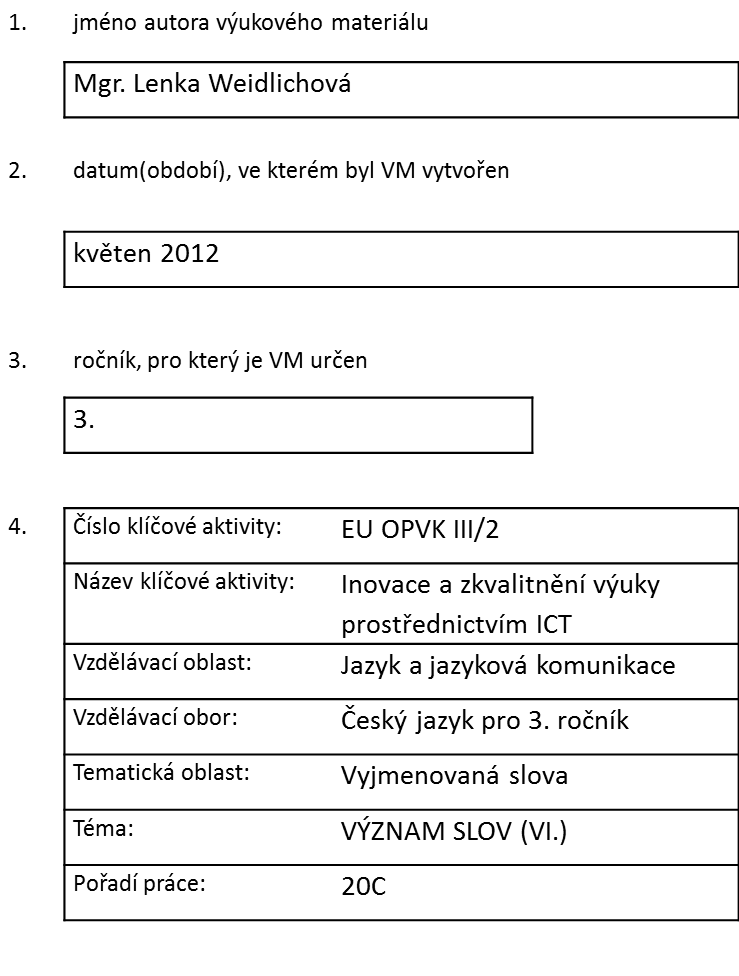 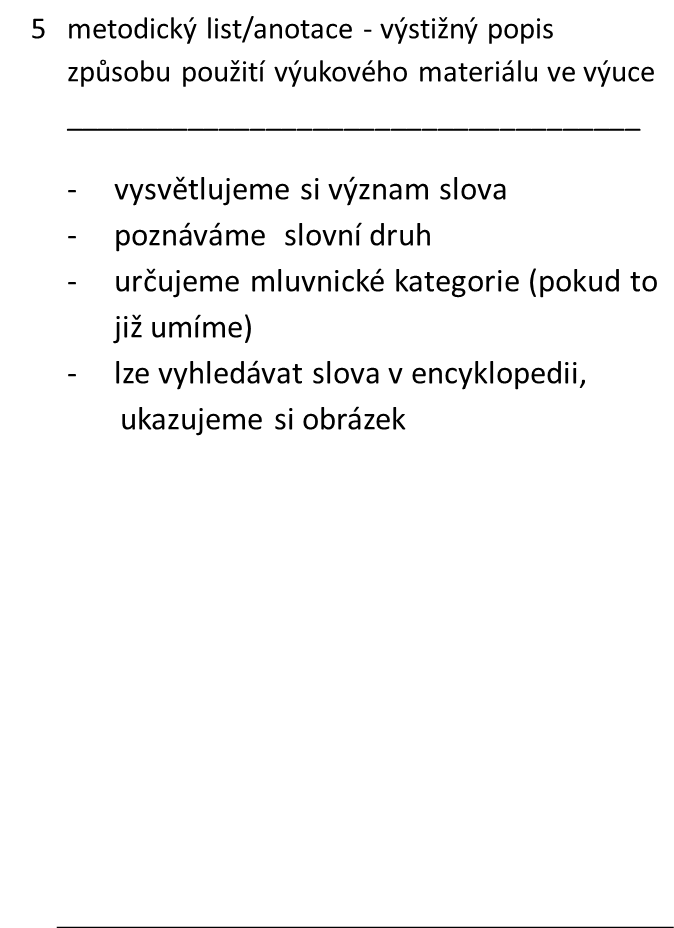 ?
?
?
?
CO JE TO SP_TIHNĚV?
A
B
C
SPRÁVNÁ ODPOVĚĎ
A
Obec na Moravě, ležící na slepém rameni řeky Moravy.
Chlapecké jméno.
B
C
Český kníže z rodu Přemyslovců, syn českého panovníka Bořivoje a jeho ženy Ludmily.
CO JE TO SPYTIHNĚV?
A
Obec na Moravě, ležící na slepém rameni řeky Moravy.
Chlapecké jméno.
B
Český kníže z rodu Přemyslovců, syn českého panovníka Bořivoje a jeho ženy Ludmily.
C
HLAVNÍ MENU
CO JE TO SUCHOP_R?
A
B
C
SPRÁVNÁ ODPOVĚĎ
A
Sušička pýru v zemědělství.
B
Přezdívka pro hubeného chlapce.
C
Bylina s oddenky.
CO JE TO SUCHOPÝR?
Bylina s oddenky.
C
HLAVNÍ MENU
CO JE TO L_ŠAJ?
B
A
C
SPRÁVNÁ ODPOVĚĎ
A
Velký noční motýl.
B
Vyrážka na obličeji u úst.
C
Jedovatá houba.
CO JE TO LIŠAJ?
A
Velký noční motýl.
HLAVNÍ MENU
CO JE TO VL_S?
C
A
B
SPRÁVNÁ ODPOVĚĎ
A
Sešrotované auto na vrakovišti.
B
Ozdobný pás ve stavebnictví.
C
Vyžehlený vlas.
B
Ozdobný pás ve stavebnictví.
HLAVNÍ MENU